Para hacer ahoraWrite the following times in Spanish
1)     2:11 in the afternoon
2)     4:23 in the morning
3)     9:09 at night
4)     12:03 in the afternoon
5)     1:16 in the morning
6)     8:30 at night
7)     7:15 in the morning
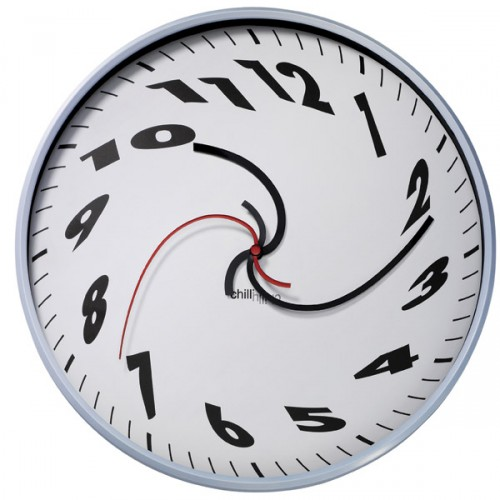 Hoy es el 5 de diciembre.
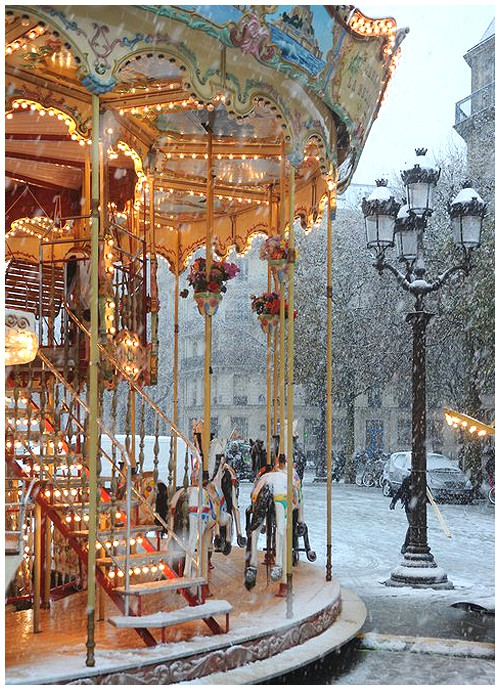 La cita del día
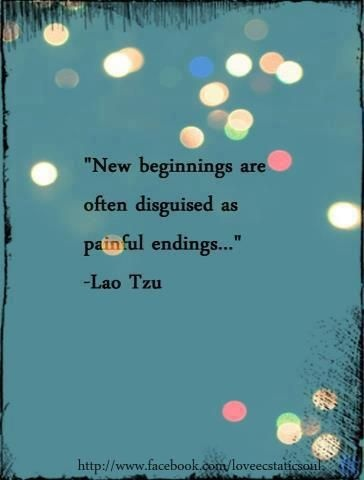 El objetivo
We are learning to tell time from the half hour to the hour throughout the day.
¿Qué hora es?
To tell time from the half hour to the new hour you must:

1)  Move up to the next hour
2)  Subtract the number of minutes you are short of this hour
¿Qué hora es?
For example:  7:31

Step one  Move up to 8:00
Son las ocho

Subtract the number of minutes you are short of this hour
60-31=29

Son las ocho menos veintinueve.
¿Qué hora es?
For example:  9:35

Step one  Move up to 10:00
Son las diez

Subtract the number of minutes you are short of this hour
60-35=25

Son las diez menos veinticinco.
¿Qué hora es?
For example:  12:44

Step one  Move up to 1:00
Es la una.

Subtract the number of minutes you are short of this hour
60-44=16

Es la una menos dieciséis.
¿Qué hora es?
For example:  2:59

Step one  Move up to 3:00
Son las tres.

Subtract the number of minutes you are short of this hour
60-59=1

Son las tres menos uno.
Más práctica
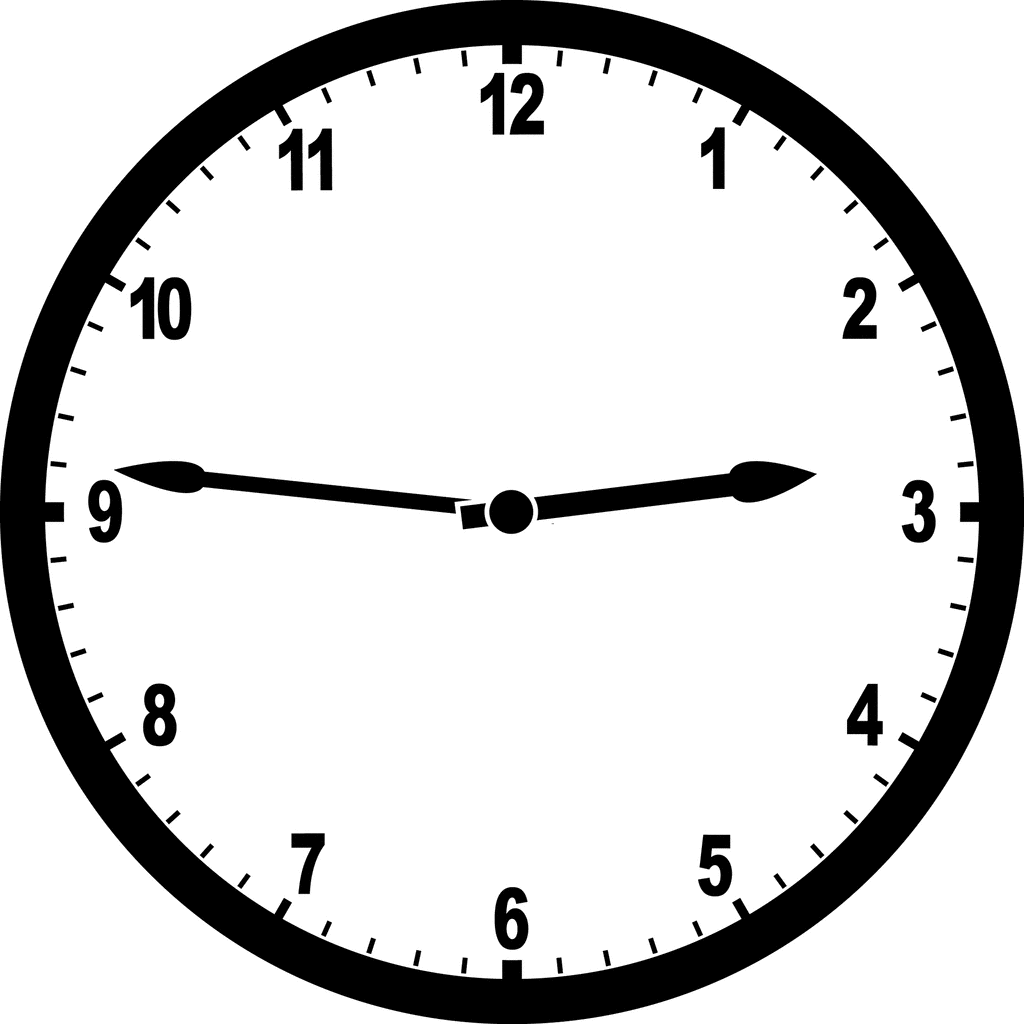 Más práctica
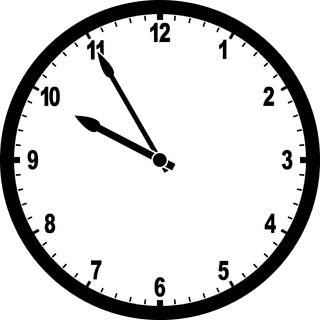 Más práctica
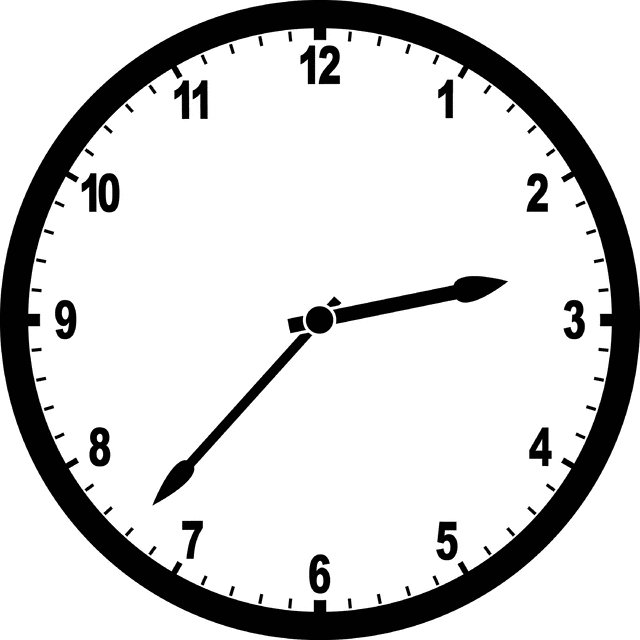 Más práctica
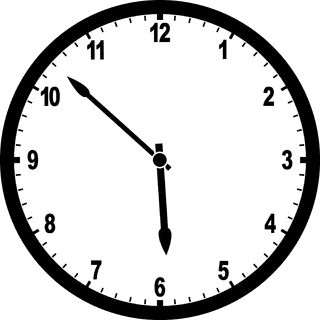 Más prácticaWrite the following times in Spanish
1)  4:35 
2)  6:54
3)  10:45
4)  1:39
5)  7:40
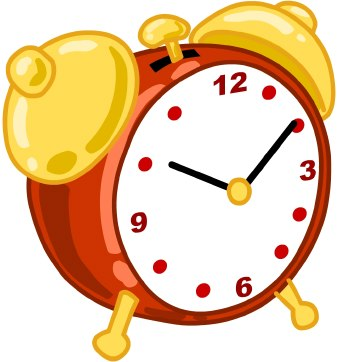 Más práctica
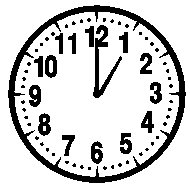